Pima Community CollegeElectronics Payload TeamJimmy VanWormer, Alfred Dugi,    Tom Goss
21th Annual Arizona Space Grant Symposium
April 21, 2012
University of Arizona
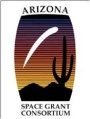 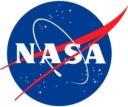 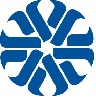 Electronics and Digital Camera Payload
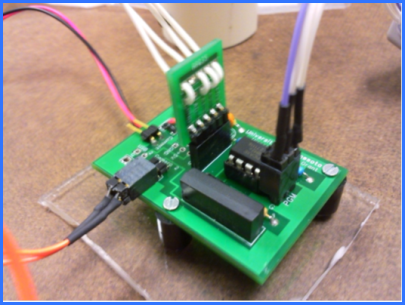 Selected a pre-assembled electronics package
PicAxe 08m processor
Temperature
ViviCam 5118v2 camera
temperature gauge
main circuit board
camera
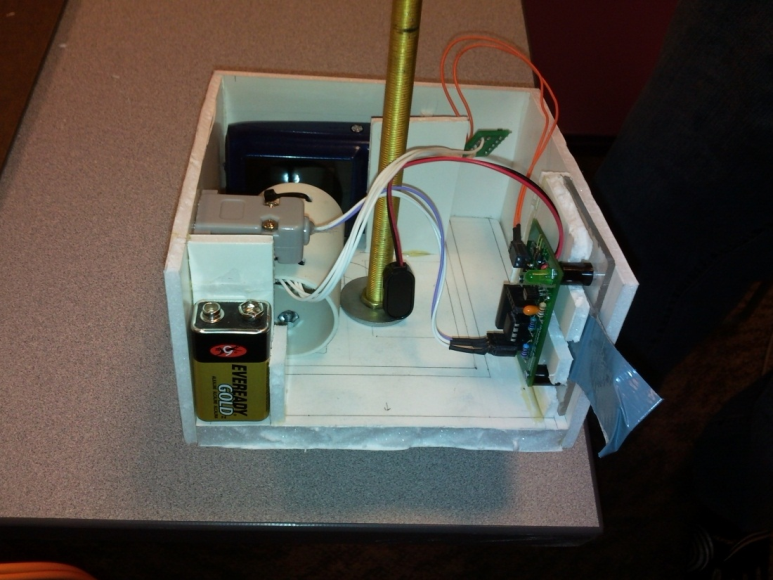 electronics payload side view
Goals
Design payload components to operate properly throughout the flight
Collect atmospheric altitude and temperature data to investigate the relationship between altitude and temperature
Results
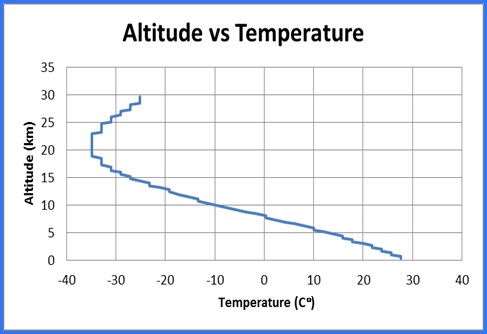 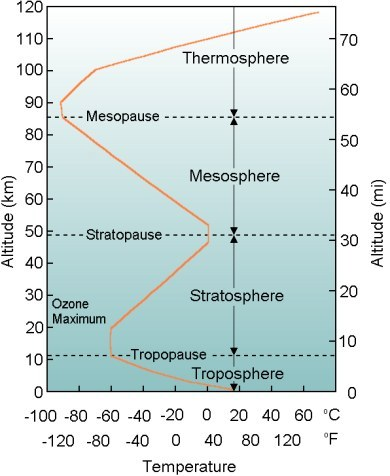 Altitude vs Temperature data resembles similar trend lines of known models
http://www.physics.isu.edu/weather/kmdbbd/unit1_images.htm
Payload Images
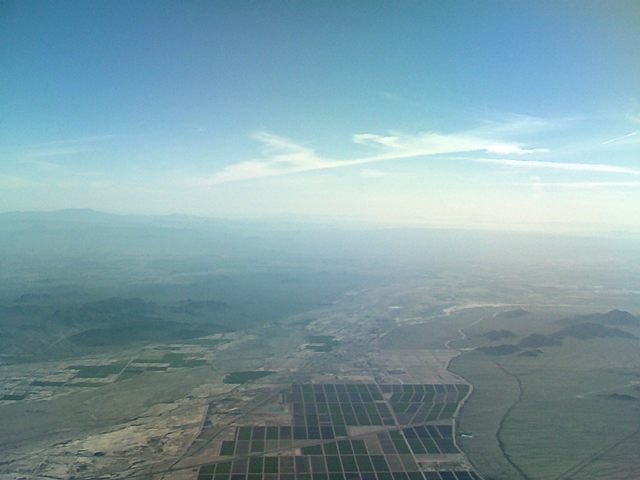 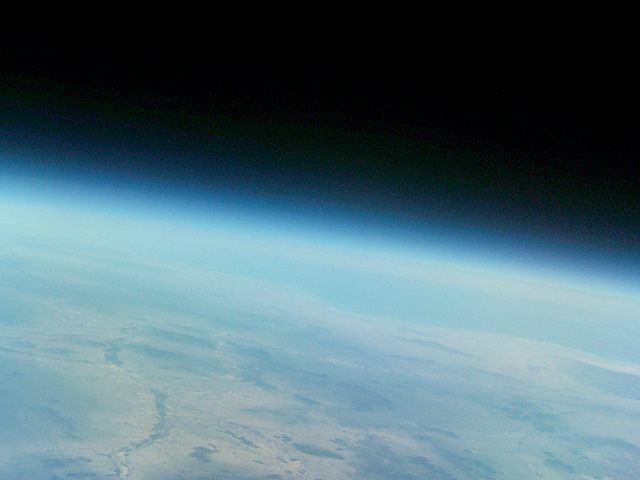 9:11 a.m., 3.73 km (12,244 ft, 2.31 miles)
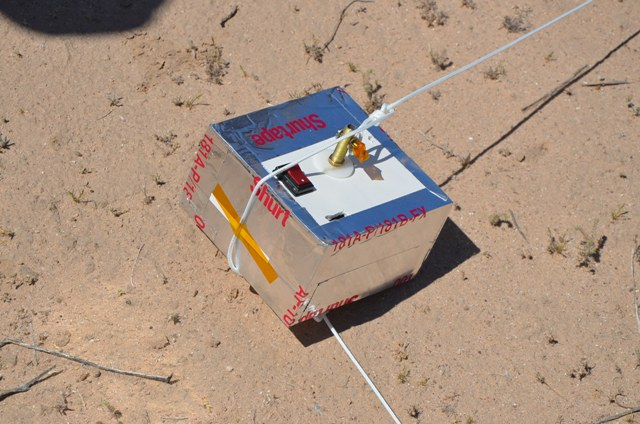 10:17 a.m., 27.02 km (88,656 ft, 16.79 miles)
Payload after landing
We Learned :
that the temperature in the stratosphere increases with altitude to approximately 20 km then decreases with altitude
how to input and extract data from microprocessor through the PicAxe software
that a UV filter would improve the quality of photos in higher atmosphere
how to solder
Next Launch
Add UV filter to camera to prevent haze
Larger storage and more frequent data sampling for a more accurate reading of the altitude vs temperature graph
Acknowledgements
Special thanks to the following:

Susan Brew and NASA Space Grant Consortium
Jack Crabtree and ANSR
Mike Sampogna, Pima Community College
Dr. Denise Meeks, Pima Community College
8